Сумма векторов.
Автор: Ускова Л.В.
Учитель математики МОУ СОШ №4
г.Оленегорска
Устный опрос:
Отрезок, для которого указано, какая из его граничных точек считается началом, а какая – концом, называется направленным отрезком или вектором. Нулевой вектор – любая точка плоскости.
Дайте определение вектора. Объясните, какой вектор называется нулевым.
Что называется длиной ненулевого вектора? 
Какие векторы называются коллинеарными?
Дайте определение равных векторов.
Длиной или модулем ненулевого вектора АВ называется длина отрезка АВ.
Ненулевые векторы называются коллинеарными, если они лежат либо на одной прямой, либо на параллельных прямых.
Векторы называются равными, если они сонаправлены и длины их равны.
№1. Дан параллелограмм АВСД с диагоналями, пересекающимися в точке О. Отметьте векторы:ВС, ДА, СД, ВА, СО, ОВ, АО, ОД.
С
В
О
Д
А
Запишите: 
А) равные векторы
Б) противоположные векторы
С
Дано:  АВСД-четырехугольникАВ=ДСДоказать:АВСД – параллелограмм
В
№2
А
Д
№3. В четырехугольнике АВСД
ВС↑↑АД,
ВС=3
АД=5.
Изобразите этот четырехугольник.
Как он называется?
Сумма векторов
a    +   b
а
b
Последовательное отложение векторов, когда конец первого вектора совмещается с началом второго, и вектор, имеющий начало в начале первого, а конец в конце второго будет вектором-суммой данных векторов.
Правило треугольника
1) Правило треугольника
A
d
M
B
с
Найти равнодействующую двух сил F1 и F2 , приложенных к материальной точке А.
F2
R
A
F1
От одной точки откладываются векторы, равные данным. На векторах, как на сторонах строится параллелограмм и из общего начала векторов проводится диагональ. Вектор, совпадающий с диагональю – вектор-сумма векторов.
Правило параллелограмма
2) Правило параллелограмма
A
а
O
b
D
B
3)
a
b
a
b
a
d
O
О
d
b
3) Правило многоугольника
e
d
f
d
a
a
b
c
O
e
c
b
Сторона равностороннего треугольника АВС равна а. Найдите:
Законы сложения векторов:
1. Переместительный закон:
			a + b = b + a
2. Сочетательный закон:
			(a + b) + c = a + (b + c)
Упрощение выражений
DF + CK + FC = DF + FC + CK = DK

AB + CD + DA + BC = AB + BC + CD + DA=AA=0
Докажите, что если А,В,С и Д – произвольные точки, то
Математический диктант
Вариант 1
Начертите четыре попарно неколлинеарных вектора x, y, z, t. Постройте вектор x+y+z+t.
Упростите выражение:
			AB+MP+CM+BC+PN=
Вариант 2
Начертите пять попарно неколлинеарных вектора a, b, c, d, e. Постройте вектор a+b+c+d+e.
Упростите выражение:
			PQ+EF+AE+QA=
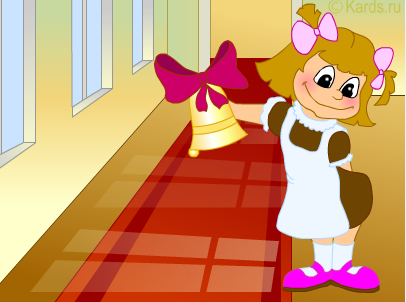 СПАСИБО
ЗА РАБОТУ